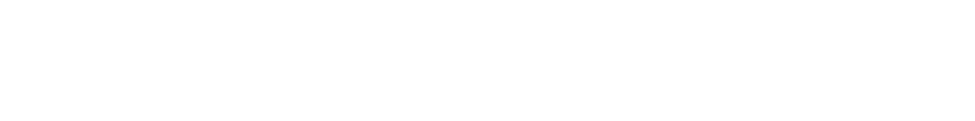 ПРЕЗЕНТАЦИЯ 
НАБОР ОТЛИЧНИКА
2020
Набор отличника
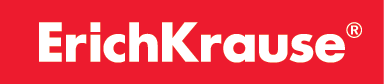 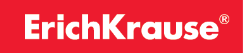 В категории Набор Первоклассника 
Erich Krause предлагает новинку 
«Набор Отличника», который представляет собой оптимальный набор базовых предметов необходимых для школьников начальных классов.
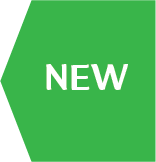 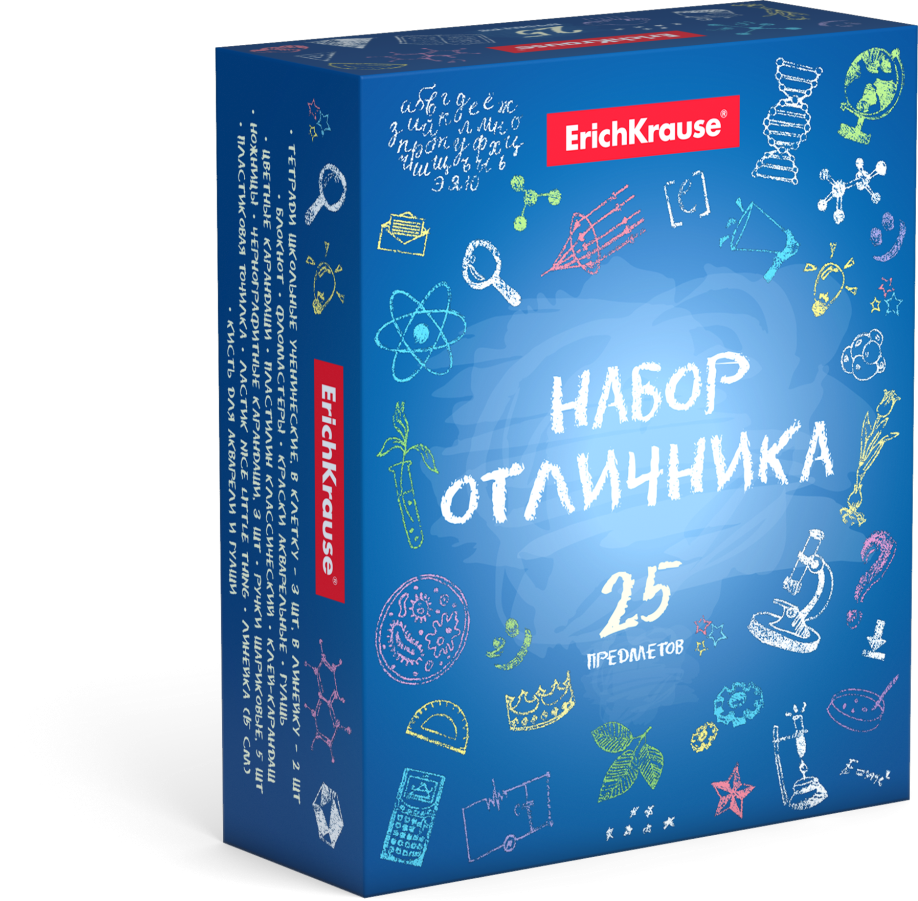 Доступная цена и высокий уровень качества продукции ТМ ErichKrause®
25 предметов
Идеальный подарок на выпускной     в детском саду
Комплектация набора соответствует рекомендациям учителей 
Яркий стильный дизайн
Удобная картонная коробка
50862
Комплектация набора отличника
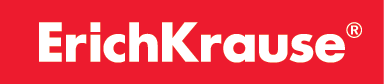 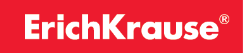 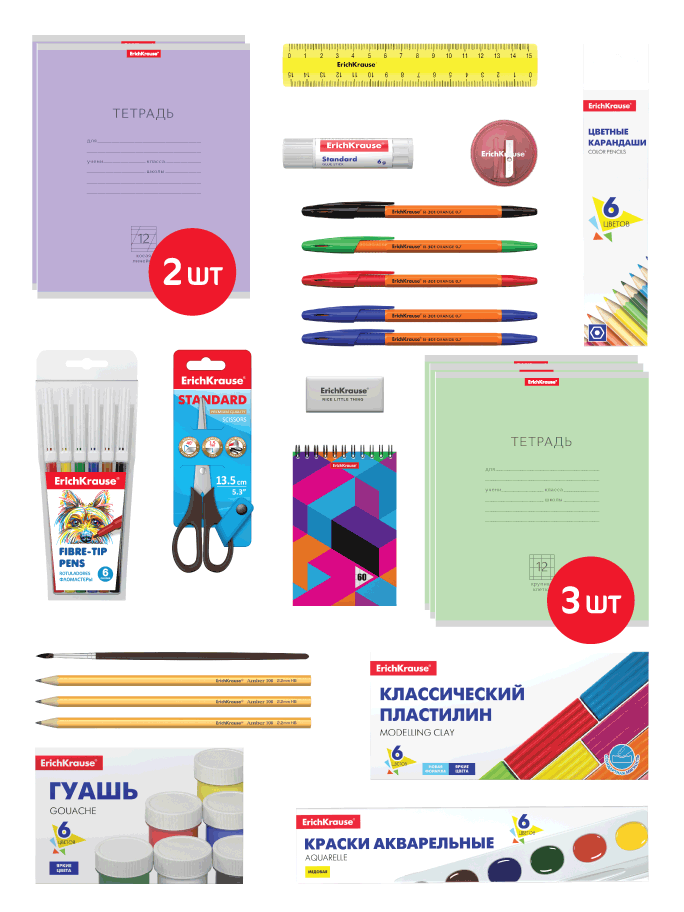 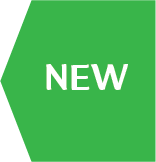 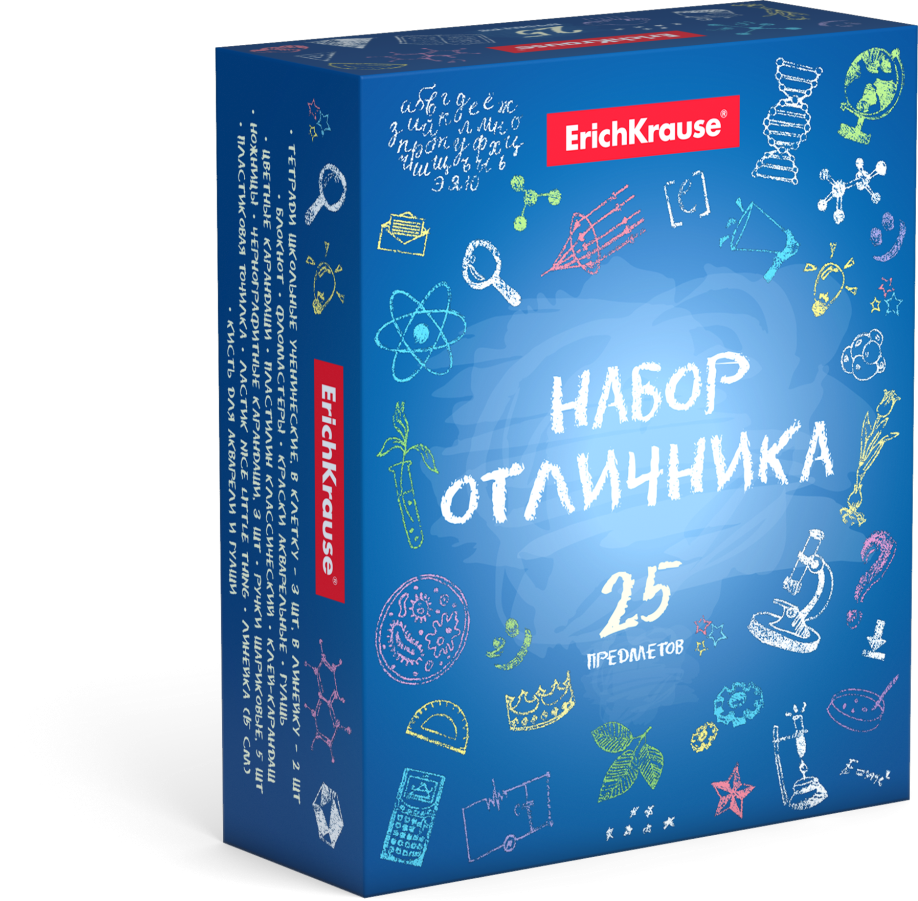 50862